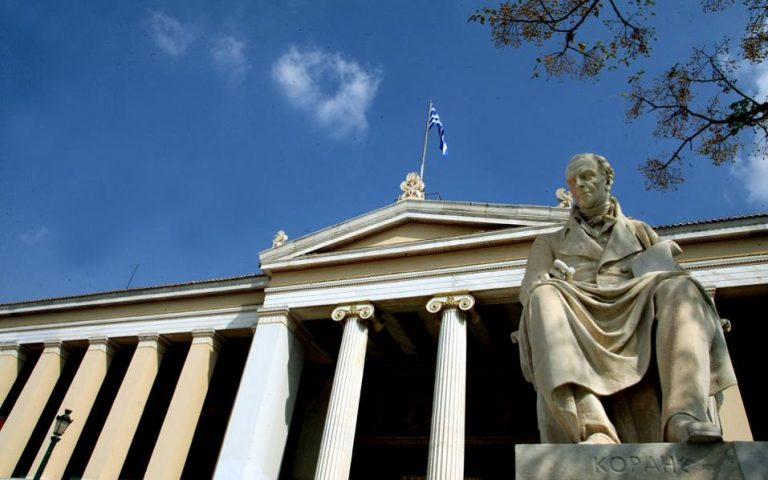 Μάθημα 3ο: Γνώση πραγμάτων. 
Η επιστημονική μέθοδος γνώσης των όντων
Η επιστήμη ως θεωρία και πράξη έρευνας του επιστητού 


–  Πνευματικές (ανθρωπιστικές, κοινωνικές, πολιτικές επιστήμες)

–  Φυσικές ή θετικές επιστήμες
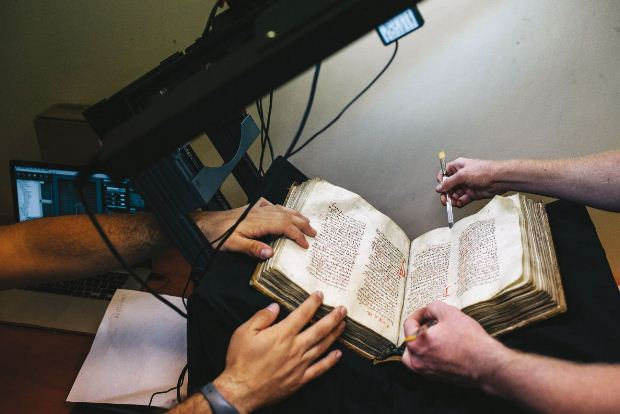 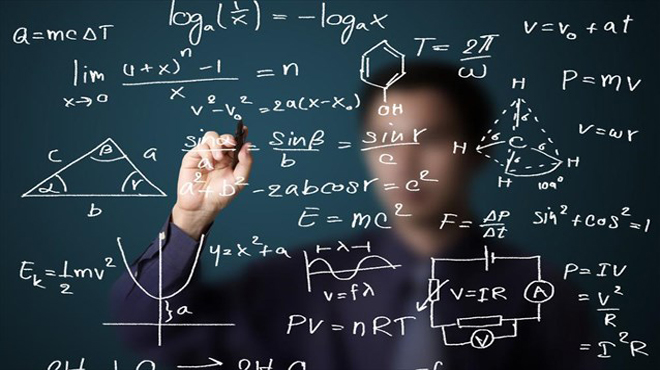 Μεθοδολογία της έρευνας
Παρατήρηση, 
Πειραματική επαλήθευση, 
Χρήση Η/Υ, 
Συστηματική κατάταξη και επεξεργασία των πληροφοριών και των δεδομένων, 
Συγκρότηση θεωρίας για κάθε επιστήμη, Διεπιστημονικός διάλογος και ανταλλαγή μεθοδολογίας και τεχνογνωσίας, 
Πρακτικές εφαρμογές της επιστήμης
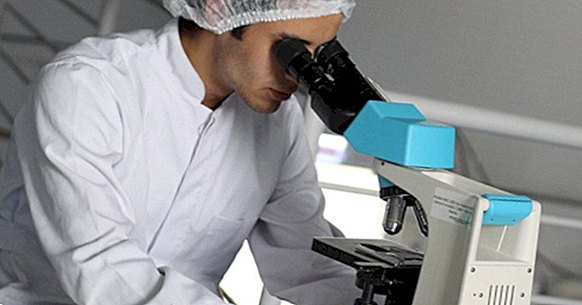 [Speaker Notes: Σημειώσεις για το μάθημαμμμμμμμμμμμμμμ]
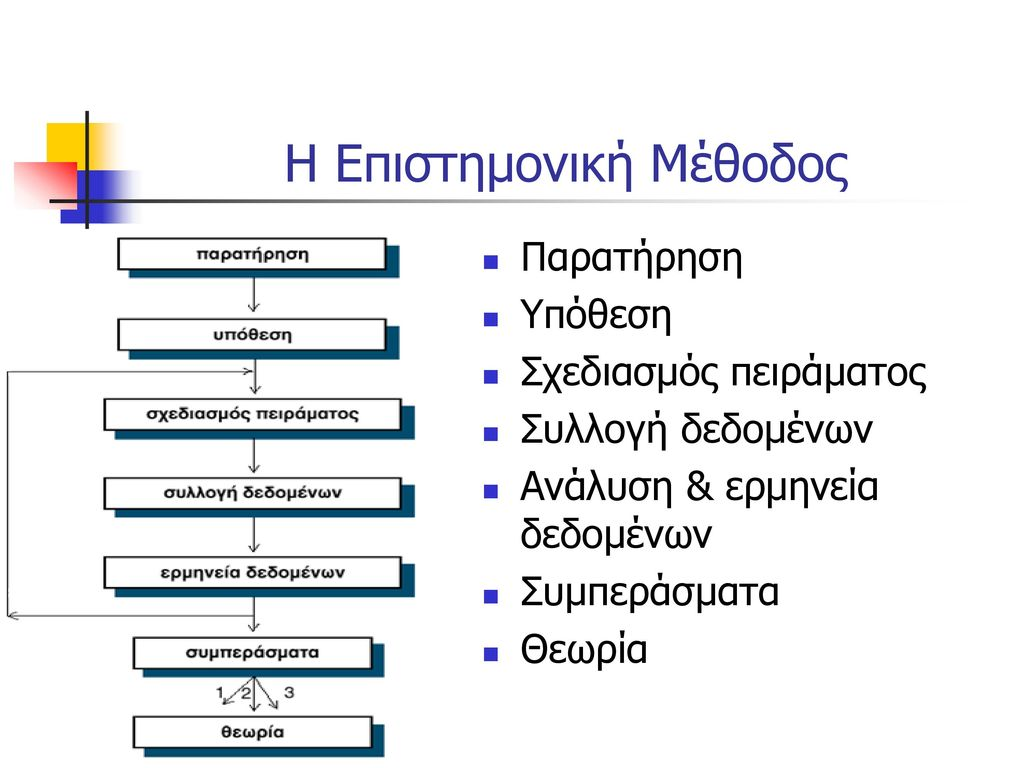 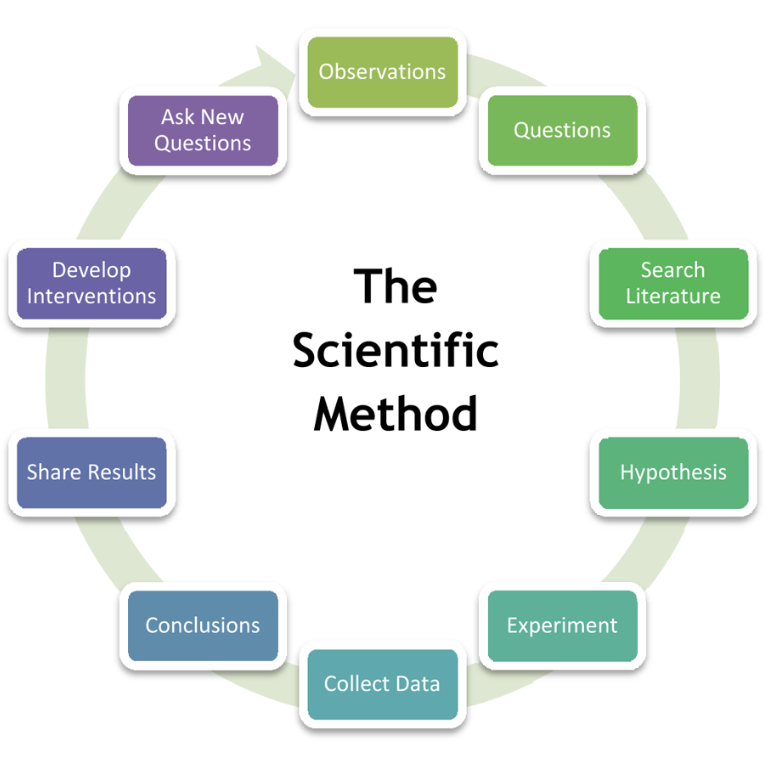 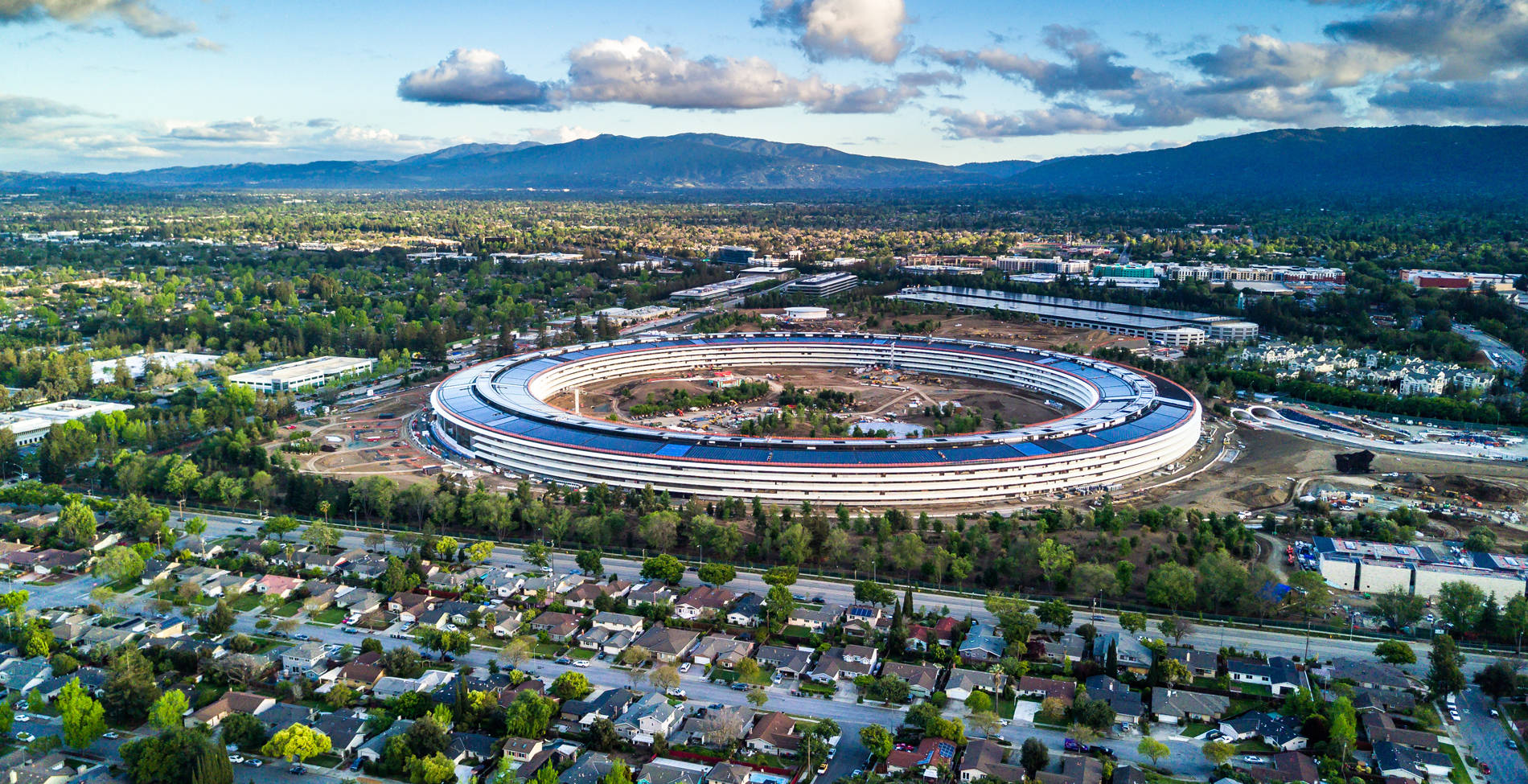 –  Χρησιμοθηρική-ευδαιμονιστική και πάντως όχι ανιδιοτελής διάσταση της γνώσης στη νεωτερική επιστήμη του δυτικού πολιτισμού (αγγλοσαξωνικό και αμερικανικό θετικιστικό παράδειγμα) 






– Υποχώρηση της ανθρωπιστικής γνώσης και της μακροσκοπικής θεώρησης του επιστητού
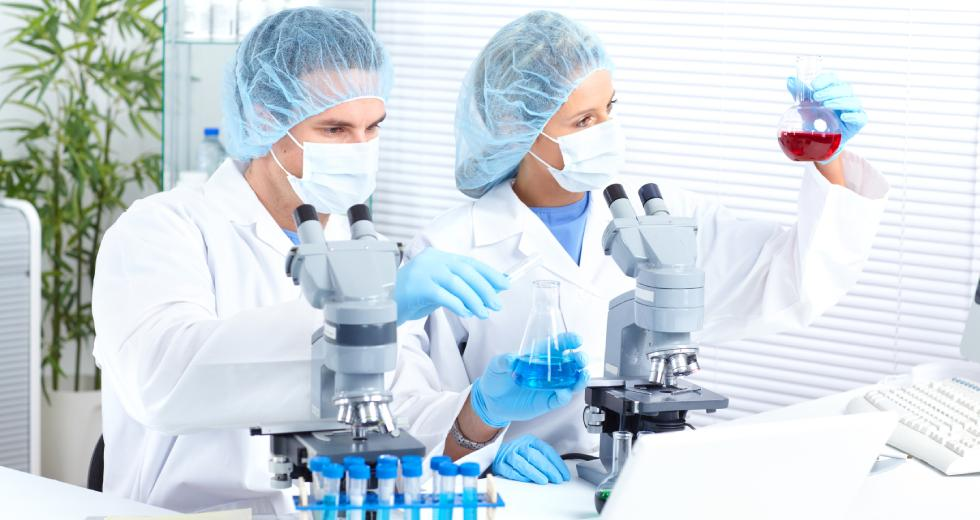 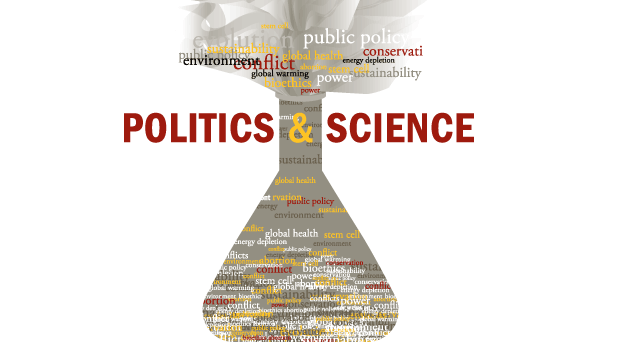 – Η σύγχρονη επιστημονική ατζέντα επηρεάζεται από τις στρατιές επιστημόνων σε προγράμματα κρατικών και ιδιωτικών εταιρειών με άμεσες, βιομηχανικές, εμπορικές, ιατρικές, πολεμικές εφαρμογές στη ζωή των ανθρώπων
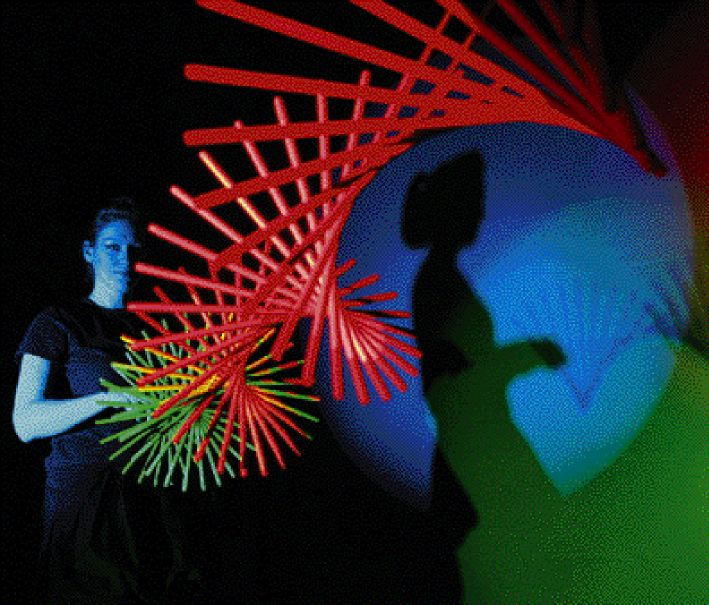 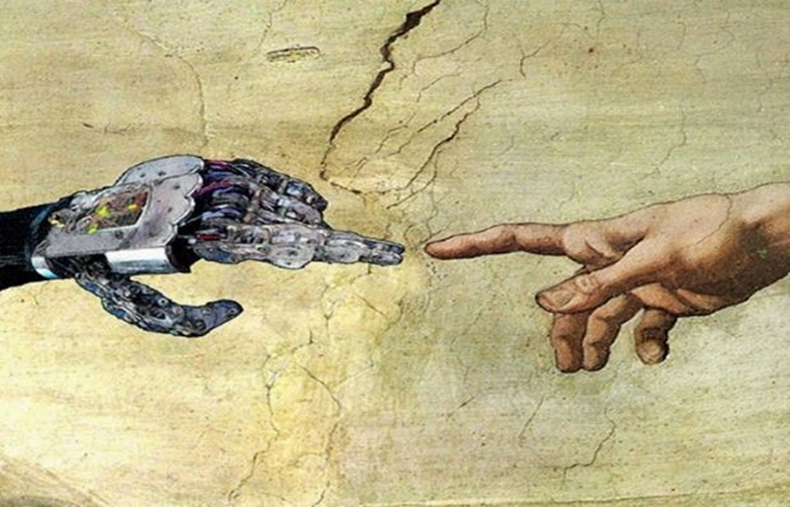 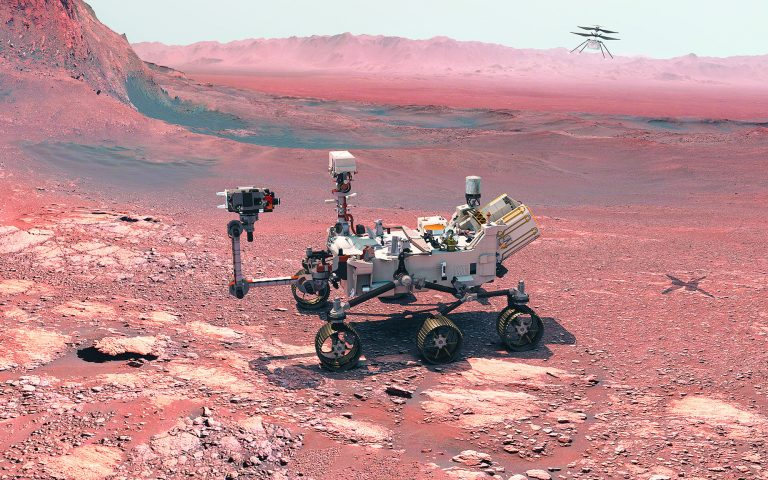 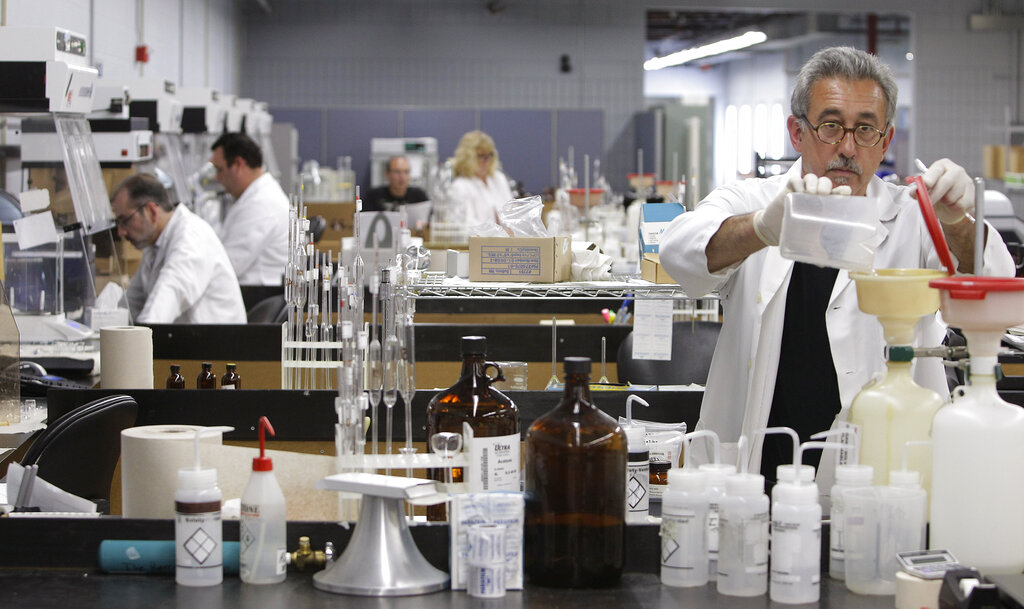 – Ο σύγχρονος διαρκής κατακερματισμός του φυσικού επιστητού

– Η επιστημονική εξειδίκευση
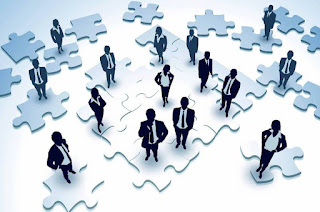 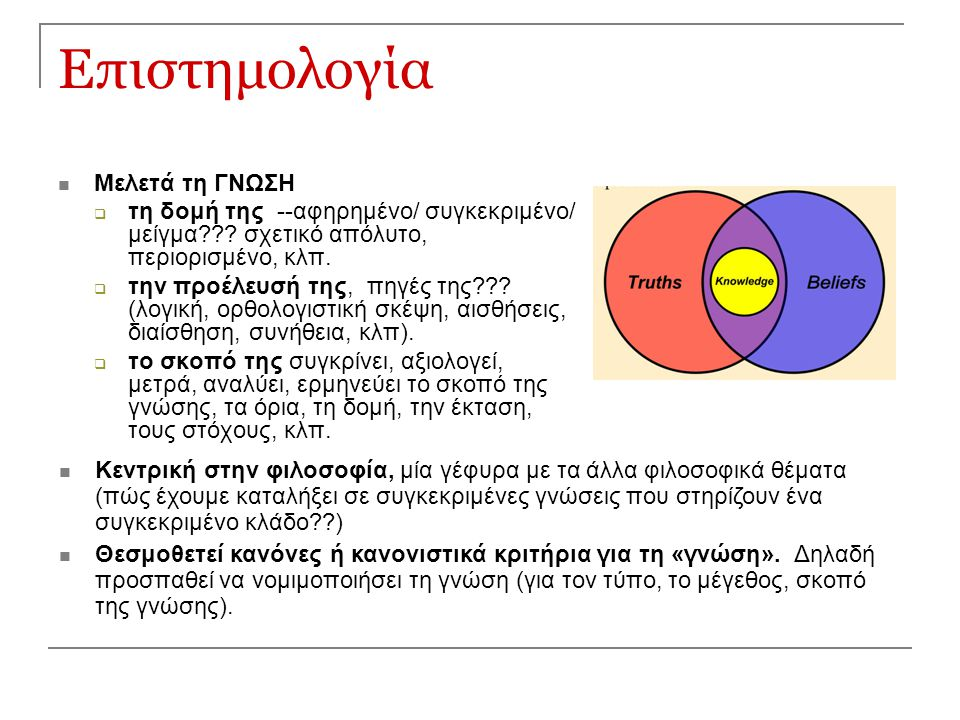 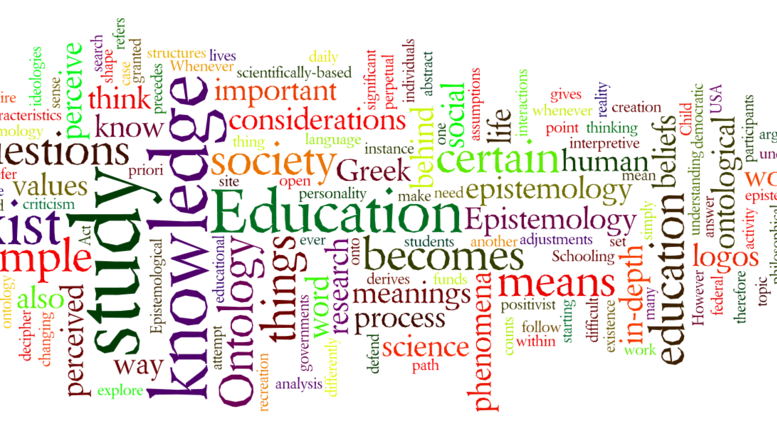 – Φιλοσοφία και επιστήμη  σύγχρονες τάσεις ώστε μόνο η φιλοσοφία της επιστήμης, δηλαδή η επιστημολογία να θεωρείται ως μόνη φιλοσοφία. Ωστόσο, δεν μπορεί να υπάρξει φιλοσοφία ερήμην των επιστημών. Διεπιστημονικός διάλογος.
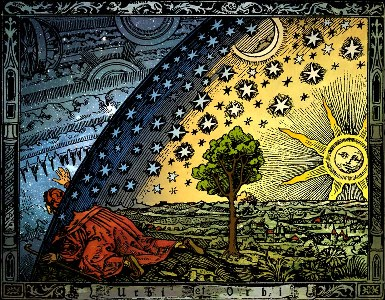 – Διάσταση φυσικής και μεταφυσικής ύστερα από το γκρέμισμα του αριστοτελικού κοσμοειδώλου της δυτικής σχολαστικής φιλοσοφίας, το οποίο ως δογματική αυθεντία καταδυνάστευε κάθε τάση για ελεύθερη επιστημονική έρευνα 

– Η εξαγγελία του θανάτου της σχολαστικής μεταφυσικής από τον Καντ
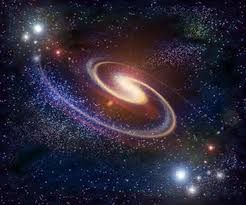 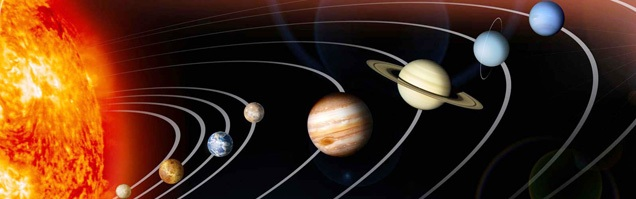 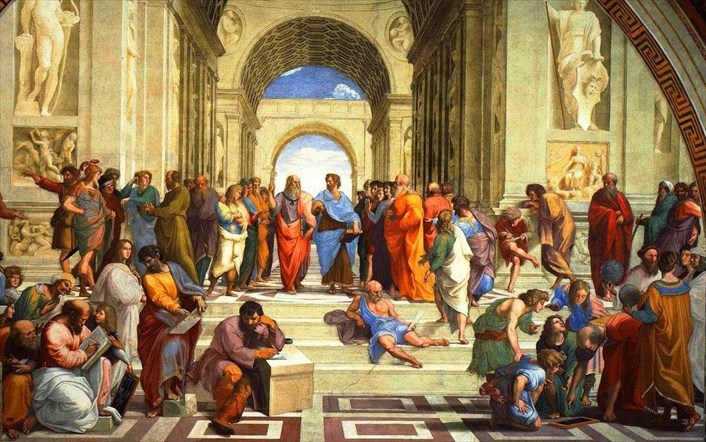 – Η φιλοσοφία στην κλασική αρχαιότητα ως καθολική ερμηνευτική επιστήμη, η οποία συστηματοποιούσε τις γνώσεις κάθε επιμέρους επιστήμης (οργανικός δεσμός φιλοσοφίας και επιστημών, θεωρίας και πράξης)
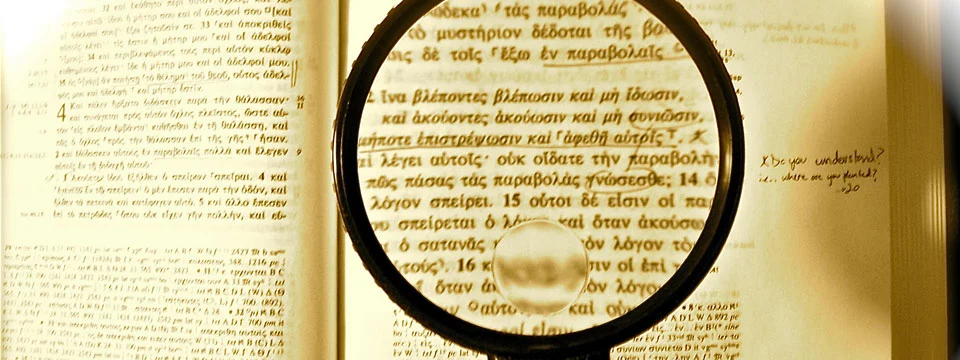 – Ερμηνευτική και λειτουργική θεώρηση της φιλοσοφίας

– Κριτική και επιστημονική συστηματοποίηση των επιμέρους
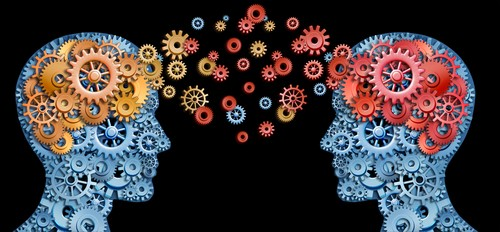 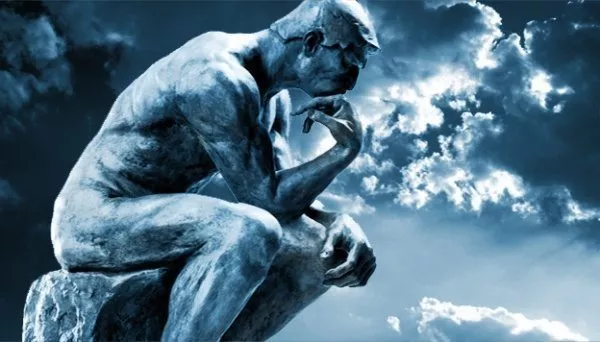 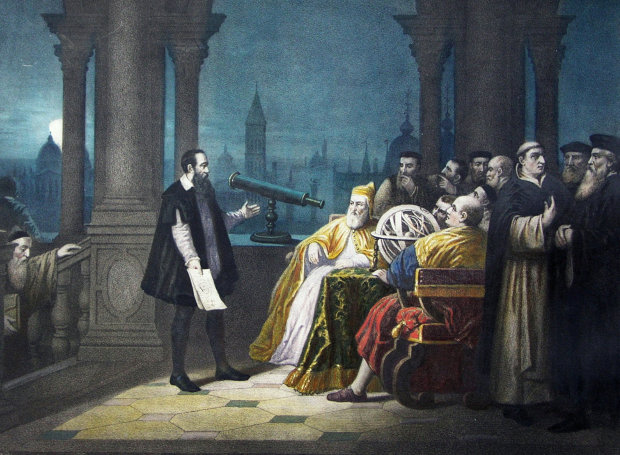 – Η επιστήμη πάντοτε είναι απροϋπόθετη, ενώ η ερμηνεία πάντοτε νοείται με προϋποθέσεις 
– Δογματισμός και ιδεολογικές προϋποθέσεις στη σύγχρονη φιλοσοφία των επιστημών 
– Ο αντιδογματισμός της φιλοσοφίας είναι το αλάτι της επιστήμης
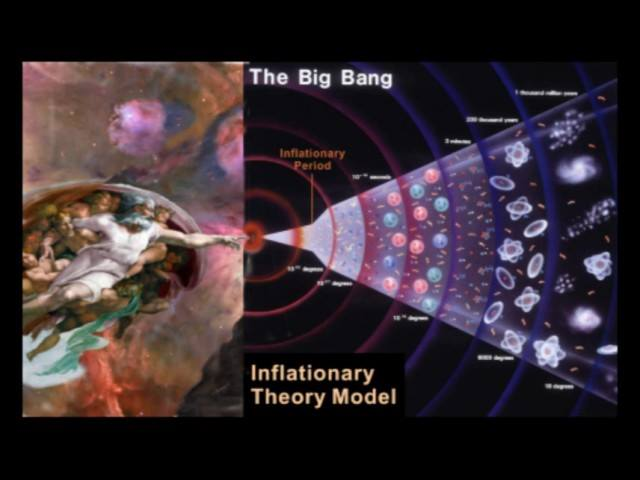 – Η φιλοσοφία ως μετα-επιστήμη, συνδεδεμένη με τη φυσική, θεωρεί μακροσκοπικά τις επιμέρους γνώσεις και μπορεί να διακρίνεται σε θεολογία, κοσμολογία και ανθρωπολογία
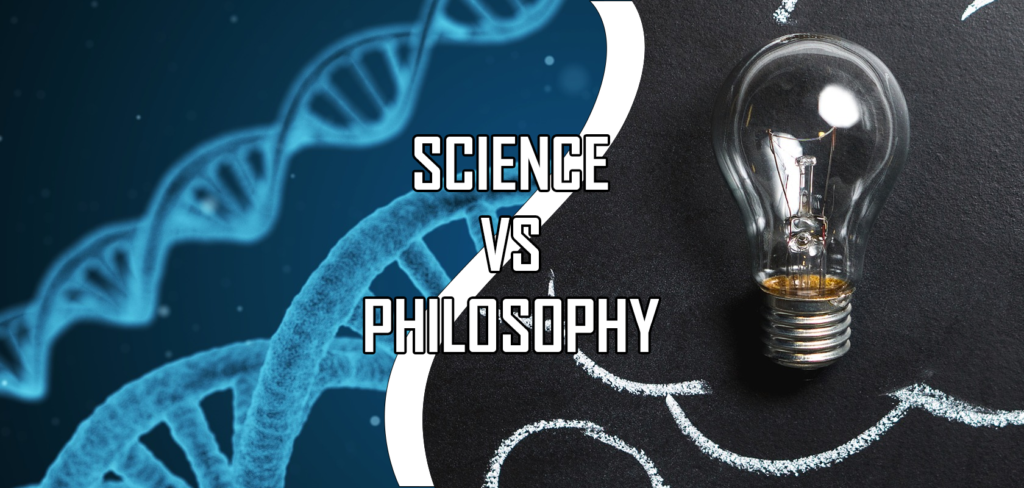 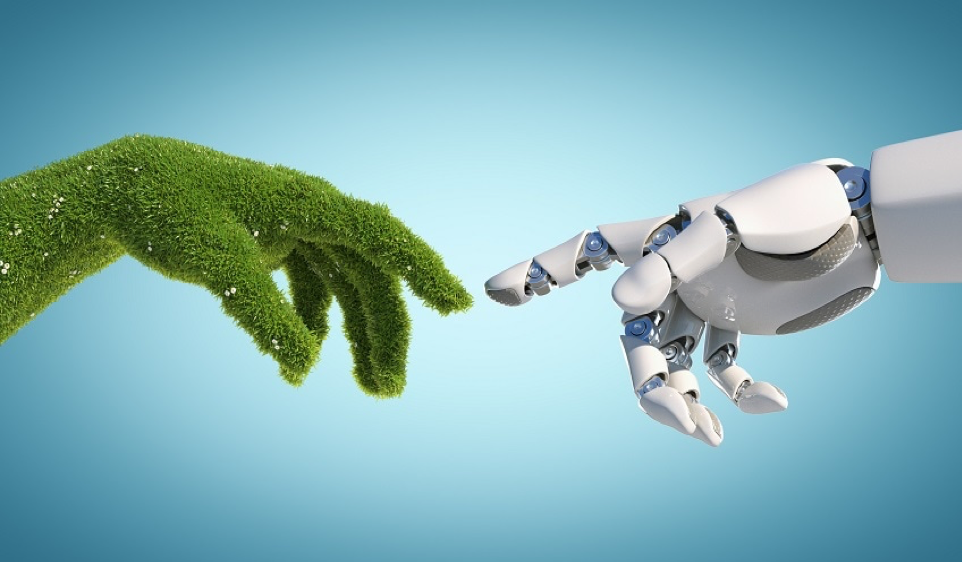